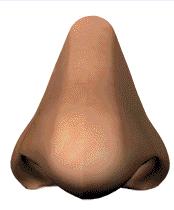 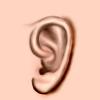 ZMYSLY
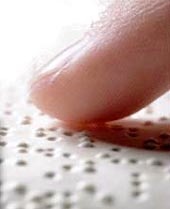 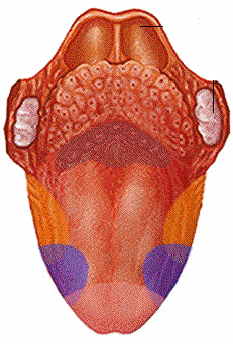 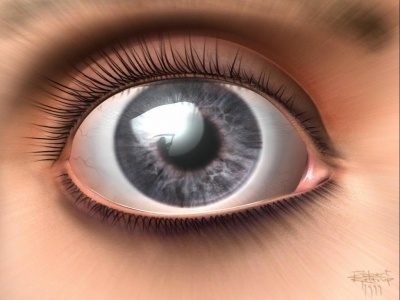 Na čo slúžia zmysly – zmyslové orgány?
Prostredníctvom zmyslov spoznávame svoje okolie.
ZRAK
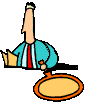 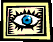 Oko je orgán zraku. Očami vidíme to,  čo je  okolo nás.
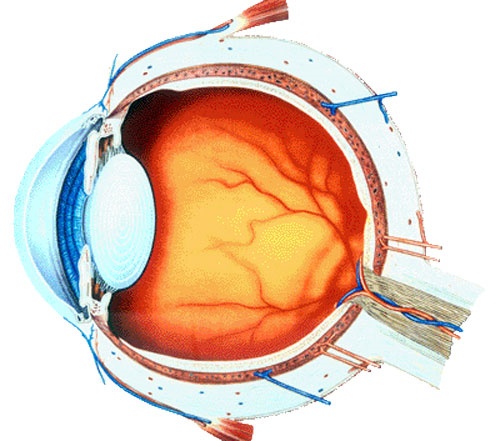 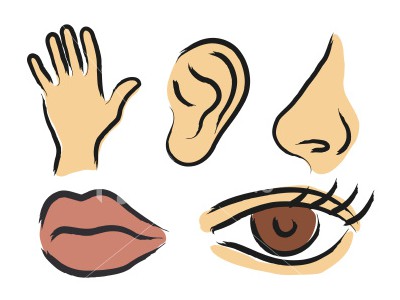 SLUCH
Pomocou ucha počujeme  zvuky. Ucho je orgán sluchu.
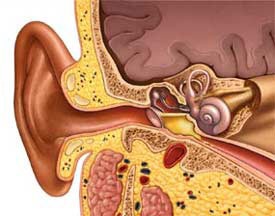 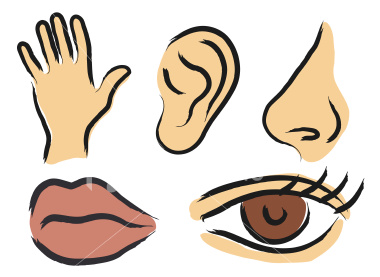 ČUCH
Nos je orgánom čuchu. Nos nás upozorňuje, či niečo vonia alebo zapácha.
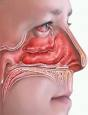 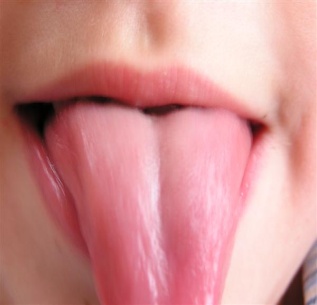 CHUŤ
V ústach sa na jazyku rozlišuje chuť. Jazykom zisťujeme, či je potrava sladká, slaná, horká, kyslá.
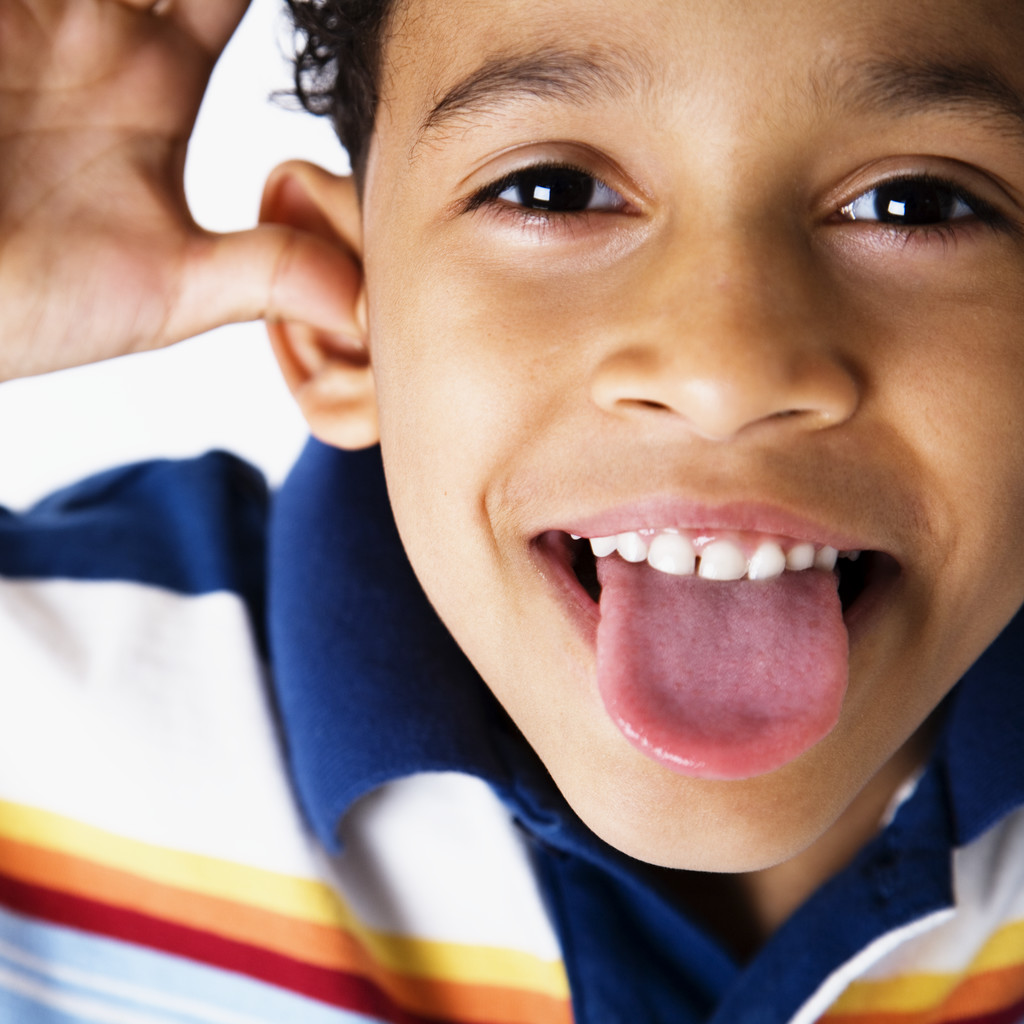 HMAT
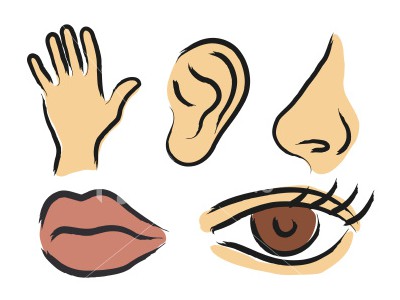 V koži je hmat – sú v nej hmatové telieska. Keď sa prstami dotkneme predmetov, 
zistíme, či sú tvrdé alebo mäkké, okrúhle alebo hranaté, studené alebo teplé.
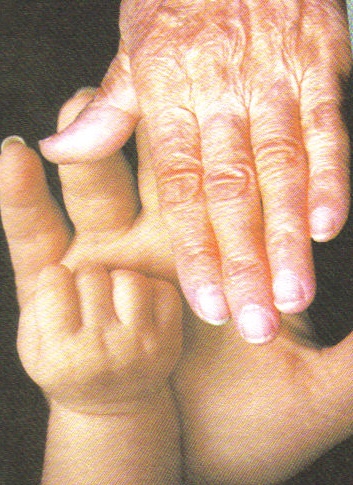 Spojte guľôčkovým perom, čo patrí k sebe!
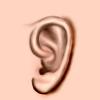 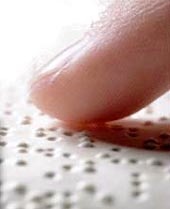 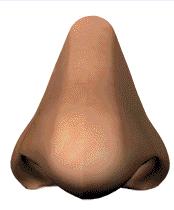 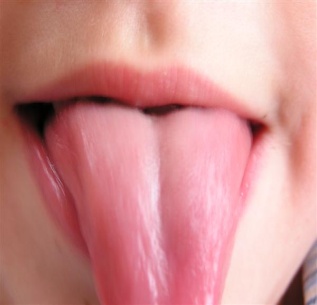 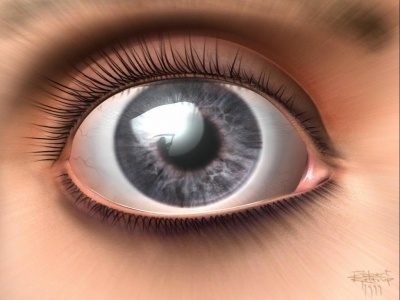 nos
ucho
jazyk
oko
koža
Spojte guľôčkovým perom správne názvy!
koža
čuch
nos
chuť
ucho
hmat
jazyk
zrak
sluch
oko